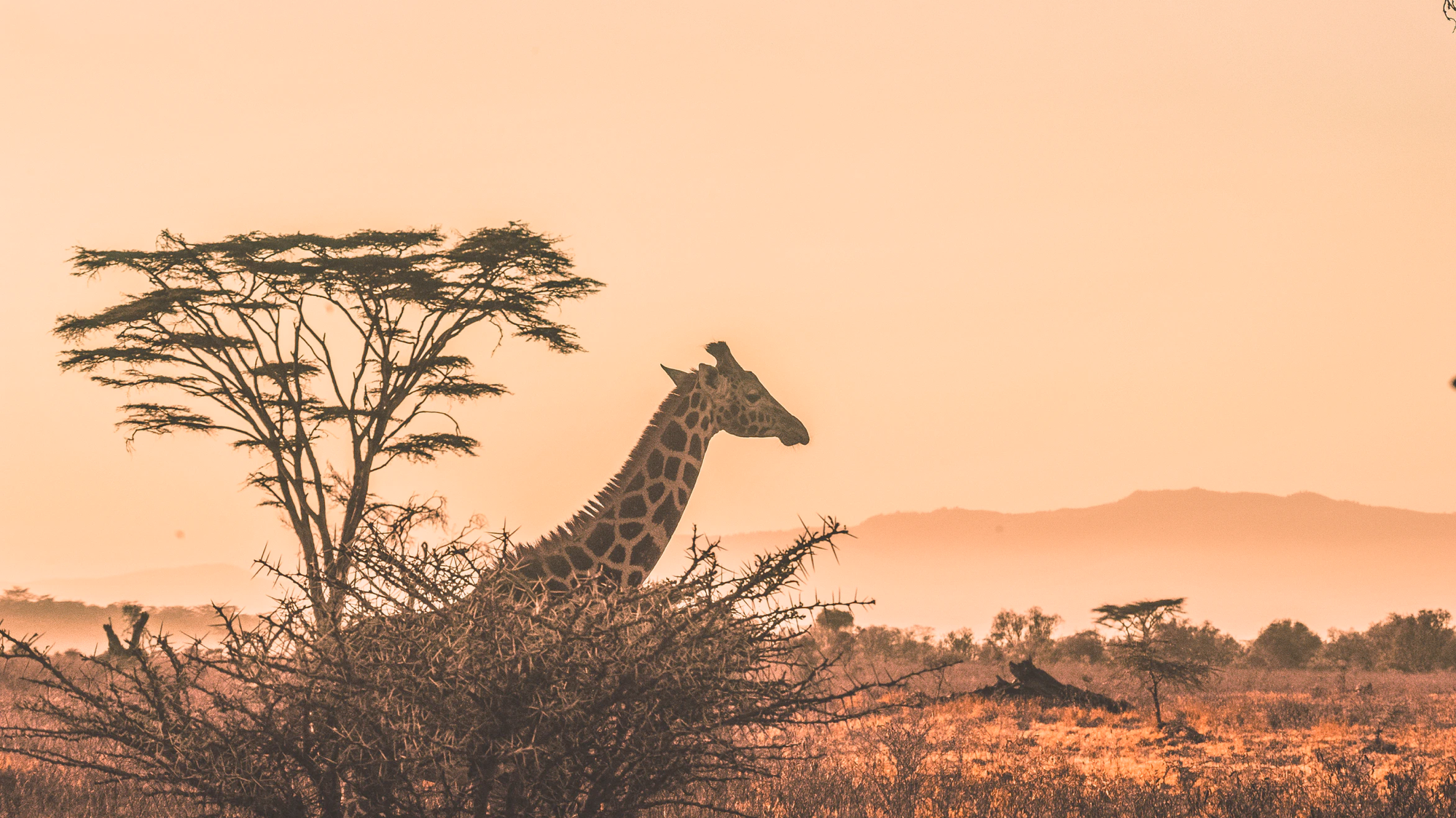 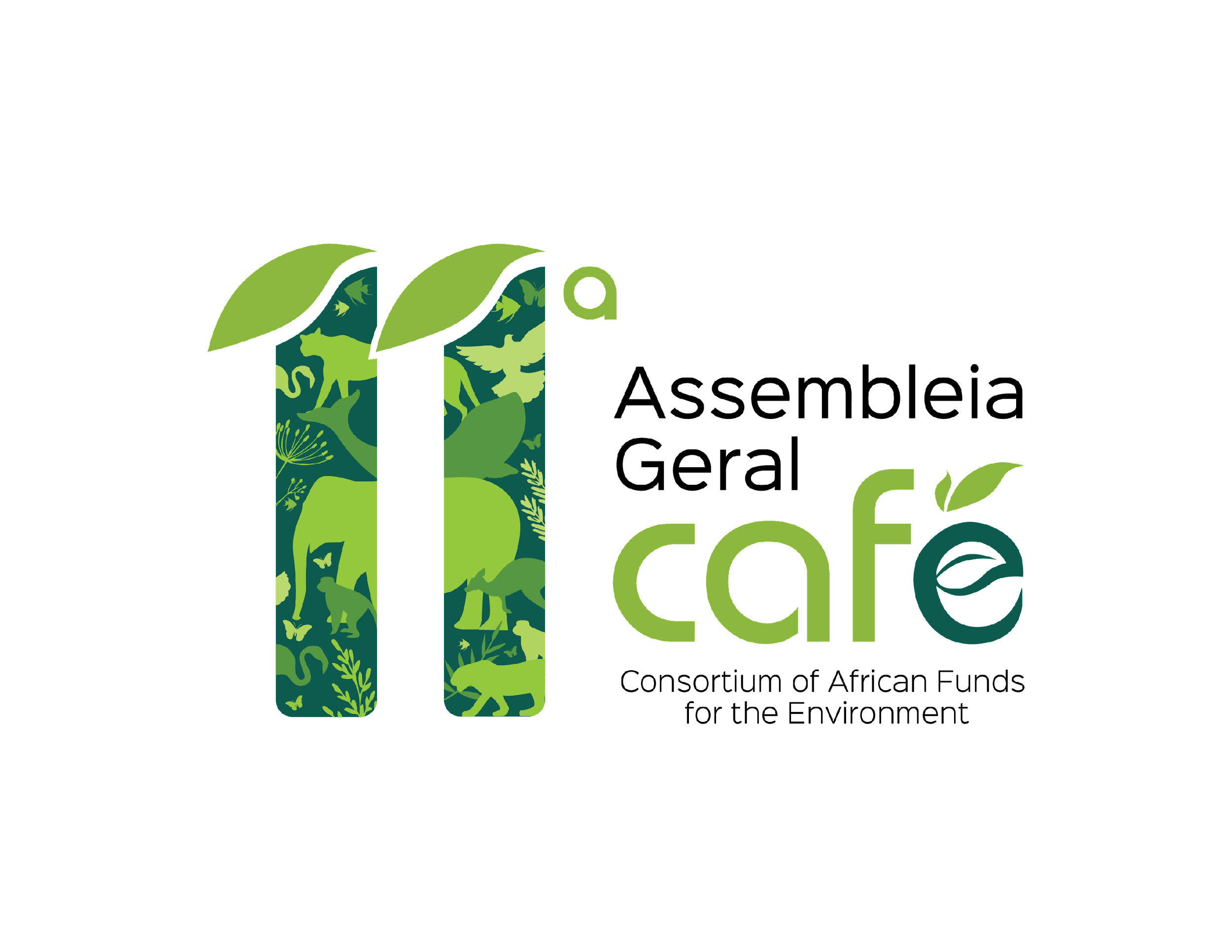 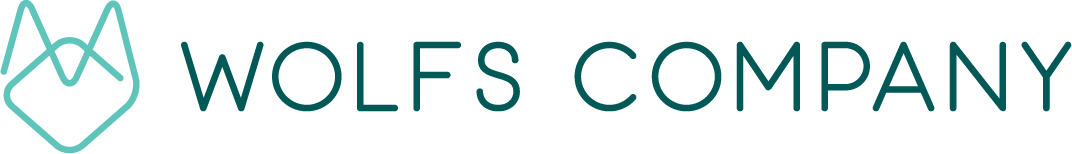 Conservation Trust Funds and the Private Sector:
Emerging Approaches to Conservation Finance
Wolfs Company
7th of October 2021
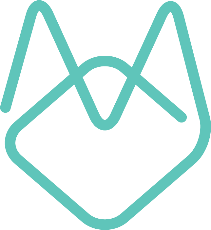 The biodiversity financing gap
Global biodiversity financing gap
USD 824 bn
“$44 trillion of economic value generation 
– over half the world’s total GDP – 
is moderately or highly dependent on nature and its services”
Private (14%)
Public & philanthropic (86%)
World Economic Forum (2020)
Global biodiversity finance
USD 143 bn
Deutz et al. (2020)
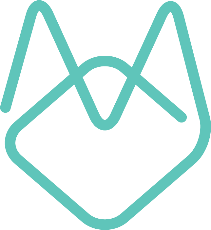 Growing private sector interest
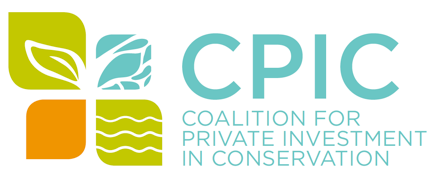 From 35 return-seeking investors:
“70% [..] are planning substantially higher investments in conservation in 2021 compared to 2020”
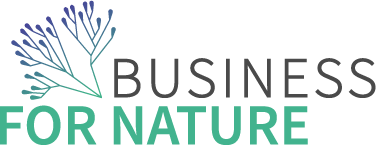 Coalition for Private Investments in Conservation (2021)
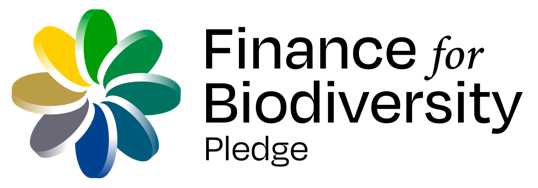 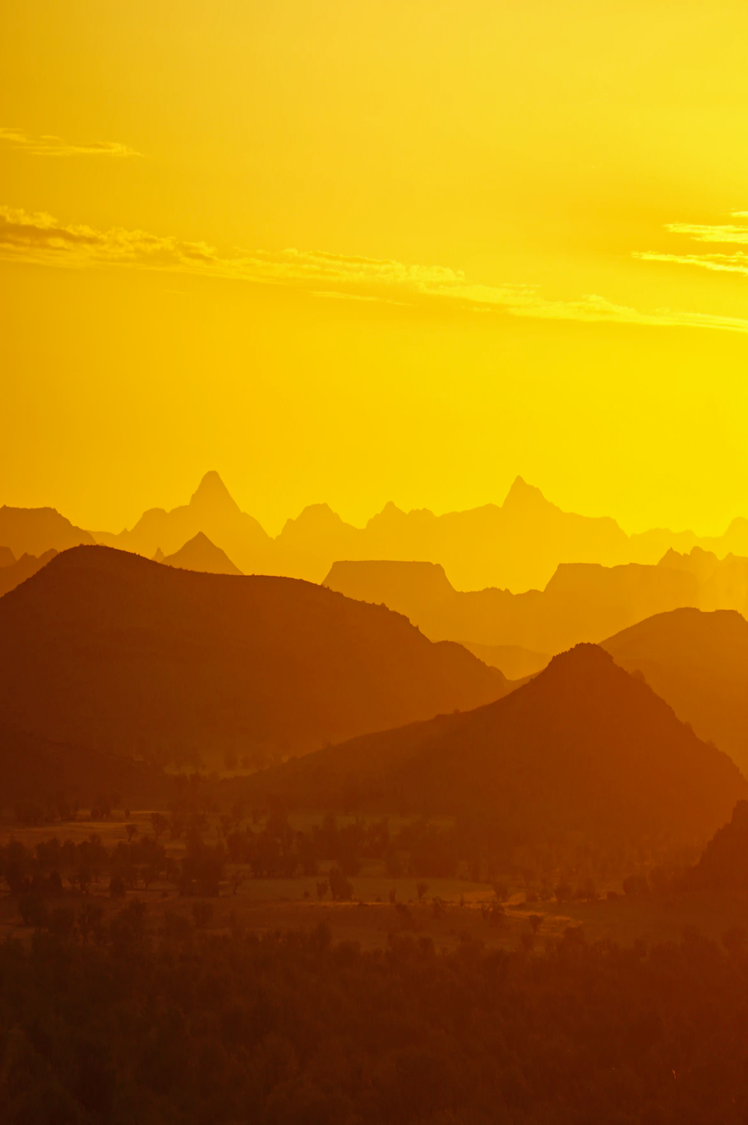 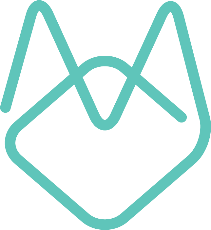 Why do CTFs reach out to the private sector?
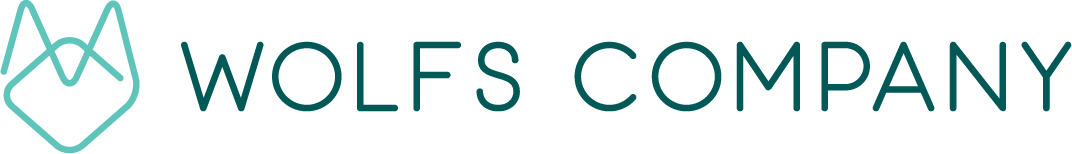 Mobilization of additional (long-term) funding and fund diversification

Increased and sustainable conservation impact tailored to local needs

Creation of synergies for the implementation of conservation activities
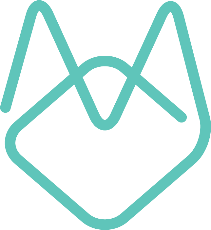 CTFs and the biodiversity financing gap
Global biodiversity financing gap
USD 824 bn
Some instruments CTFs have used to mobilize funds (last 10 years):
Carbon offsets
Private
Biodiversity offsets
Payments for ES
Earmarked fees
Fiscal transfers
Flow-through funds
Public & 
philanthropic
Global biodiversity finance
USD 143 bn
Debt conversions
Donations
Deutz et al. (2020)
Source: Conservation Trust Funds 2020: Global Vision, Local Action
Diversity of financing mechanisms
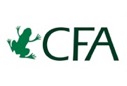 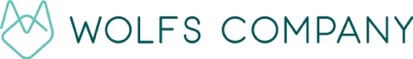 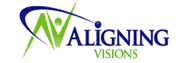 Return-based investments
Economic instruments
Public financial management
Risk management
Financial efficiency
Main mechanisms
Grants and other transfers
Conservation Trust Funds 2020: Global Vision, Local Action (CFA, Wolfs Company & Aligning Visions)
(n=50)
Diversity of financing mechanisms
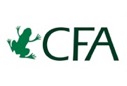 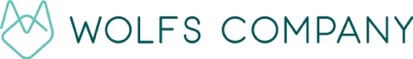 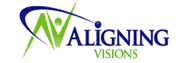 Return-based investments
Economic instruments
Public financial management
Emerging
mechanisms
Risk management
Risk management
Financial efficiency
Grants and other transfers
(n=50)
Conservation Trust Funds 2020: Global Vision, Local Action (CFA, Wolfs Company & Aligning Visions)
Fund deployment
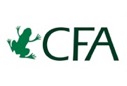 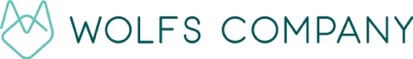 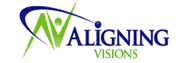 Business and markets
Partnerships
& 
Innovation
Return-based investments
Risk management
Grants and other transfers
Conservation Trust Funds 2020: Global Vision, Local Action (CFA, Wolfs Company & Aligning Visions)
[Speaker Notes: Speaker: Amílcar]
Conservation Trust Funds 2020: Global Vision, Local Action
The report
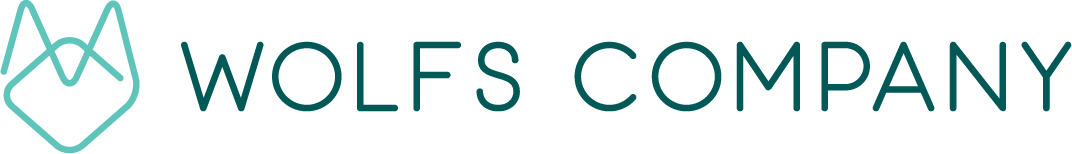 Documenting and analyzing existing financial partnerships between CTFs and the private sector
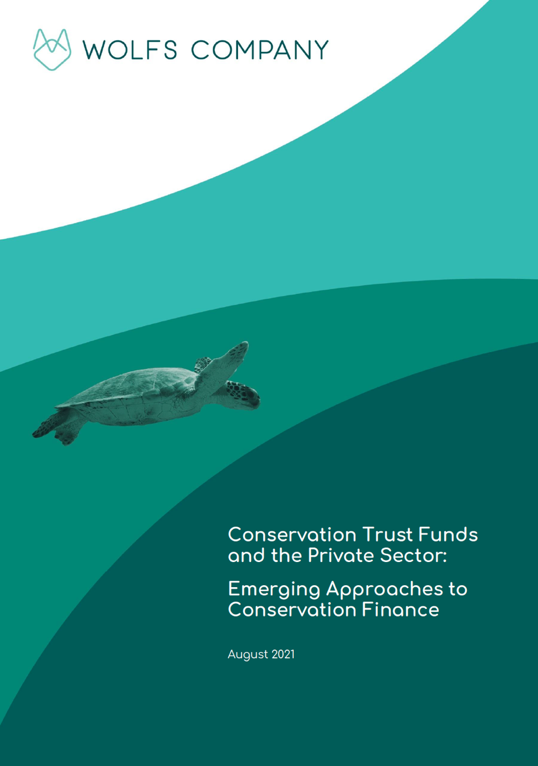 In-depth interviews
CTFs 
with relevant track record
Interviews
with international experts
Findings from
CTFs 2020: Global Vision, Local Action
CTF annual reports and websites
Input from CTF networks
Conservation Trust Funds 2020: Global Vision, Local Action
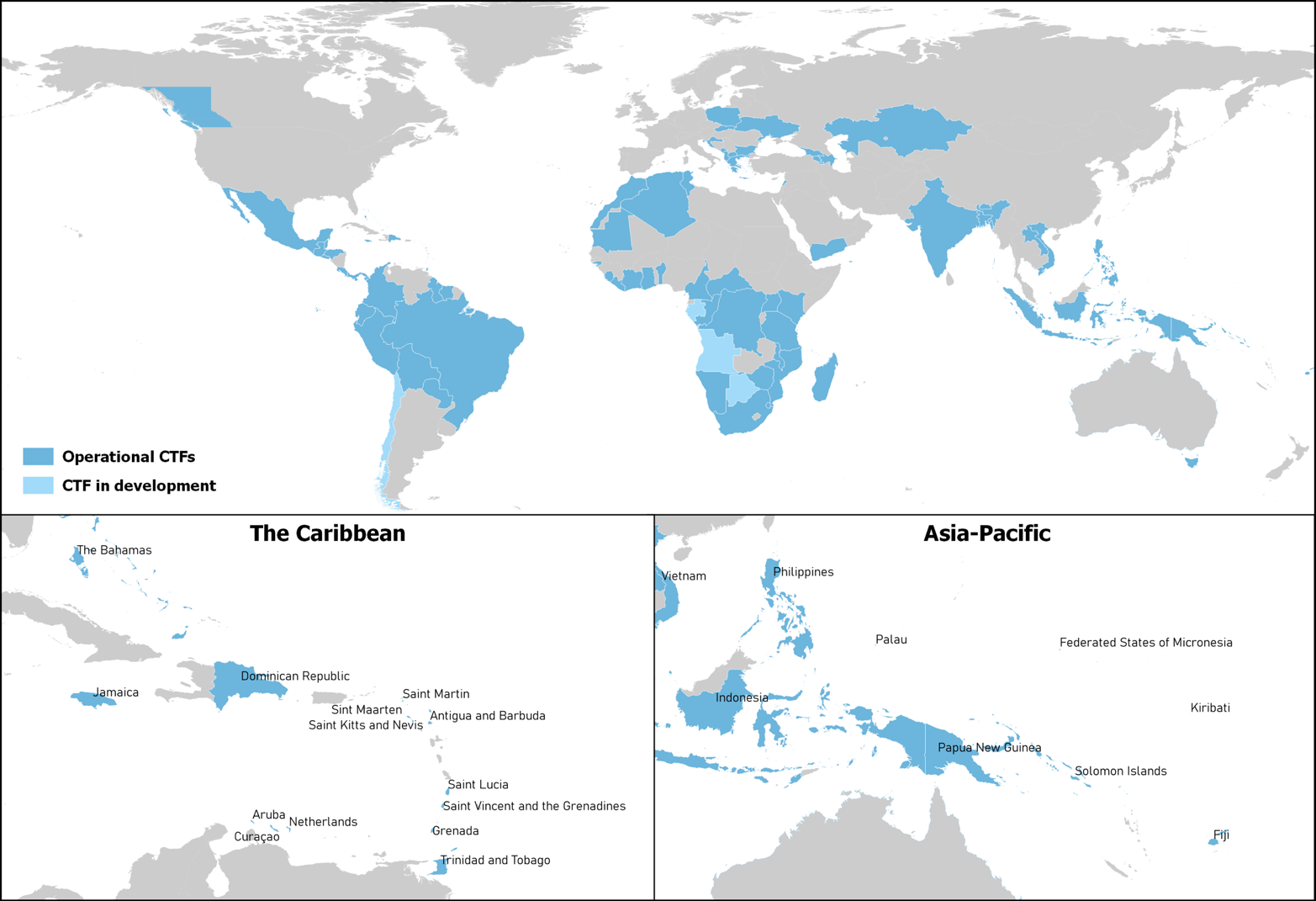 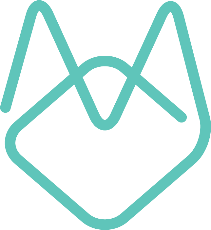 CTFs
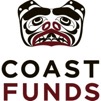 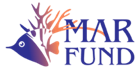 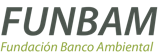 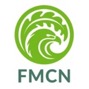 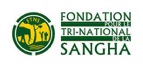 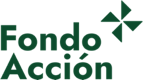 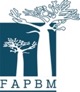 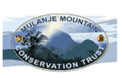 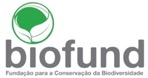 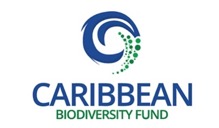 [Speaker Notes: List:
Coast Funds - Canada
CBF – Latin 
FMCN 
Fondo Acción
FUNBAM / FONAFIFO 
MAR Fund 
FTNS
FAPBM 
BIOFUND 
MMCT]
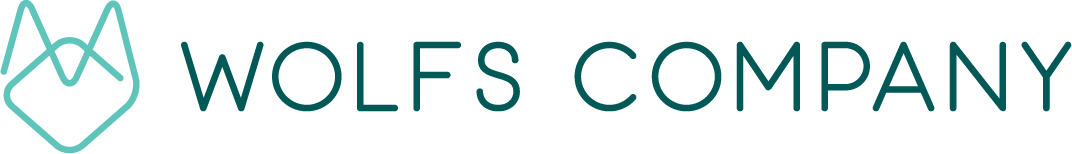 Financial instrumentsin partnerships with the private sector
Enabling attributes
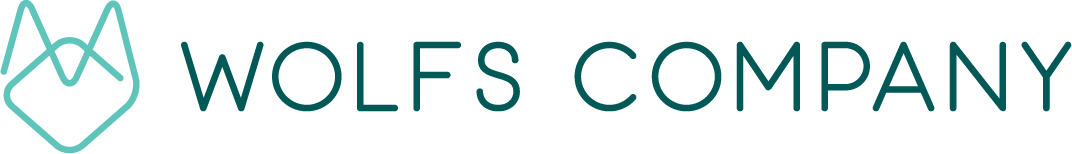 Attributes of frontrunner CTFs
General CTF attributes
Trustworthy institutions: Legal independence and transparent procedures 
Established financial management: Investment structures, ability to absorb risk, accountability and financial know-how
Established network: Connections with different actors and projects,  and ability to create high-level partnerships
By-laws with independent governance bodies
Tangible connections with the private sector
Innovation-supportive board
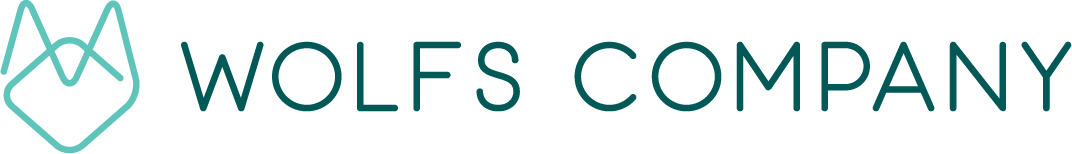 Roles of CTFs in partnerships with the private sector
Policy influencer
Investor
Risk mitigator
Matchmaker
Incubator
Aggregator
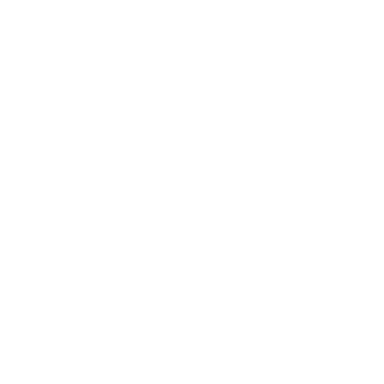 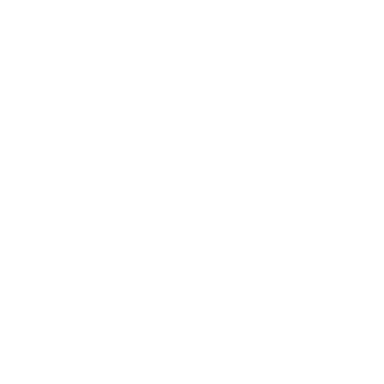 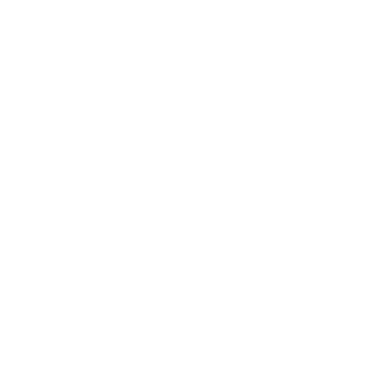 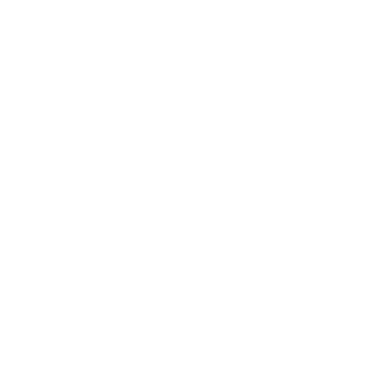 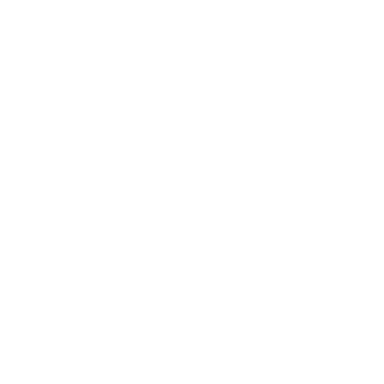 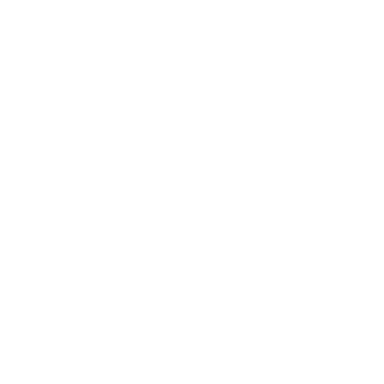 Barriers
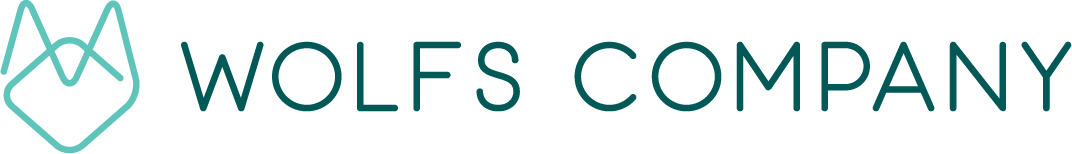 Financial & administrative
Legal & political
Socio-economic & environmental
Perceptual & informational
Revenue potential and scale of projects
Technical capabilities
Limited understanding of each other‘s scope and needs
Legal restrictions on CTFs
No legal requirements for company offsets
Competing areas of focus in impact regions 
Limited private sector entities in some countries
[Speaker Notes: Financial & administrative
External:
Limited revenue-generating and growth potential of conservation activities
Investment opportunities are too small for investors and not worth the high transaction costs
Internal:

Perceptual & informational

Private sector’s limited understanding of its reliance on natural capital
Private sector’s lack of awareness of CTFs and their added value

Legal & political

Legal provisions prohibiting some CTFs to make specific types of financial transactions
Lack of legal requirements for companies to offset their adverse environmental impacts 

Socioeconomic & environmental

Competing areas of focus in the impact regions (other issues such as healthcare)
Limited number of private sector entities in some countries]
Building foundations
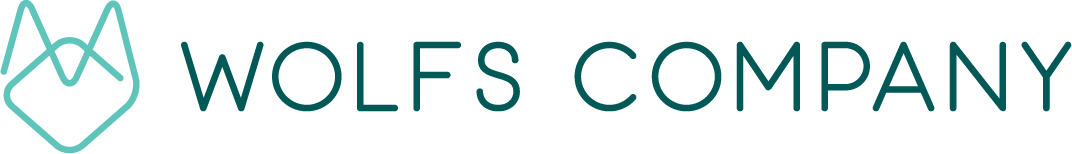 Build CTFs’ financial and business capabilities & partner with technical experts
Organize exchanges among CTFs and create guidelines for private sector engagement

Bring in board members/staff with private sector background
Active networking and exchange with the private sector
Involve external facilitators or catalyzers of partnerships
Cooperate with governments to shape legal frameworks
BRIDGE
Making choices
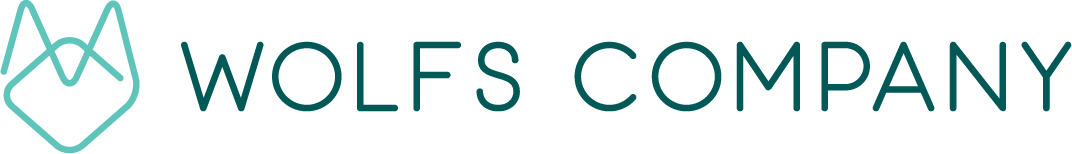 What is the…
partnership objective?
impact context?
CTF’s risk preference?
CTF’s financial flexibility?
mechanism’s technical complexity?
mechanism’s required capital investment size?
mechanism’s mission-alignment?
Objective / Context
Suitable instrument
CSR investments: donations, earmarked revenues
Grants & loans to SMEs, seed financing, venture capital
Microcredits, seed financing, PES, (voluntary) carbon offsets
Biodiversity offsets, park bonds
SRI & ESG investing
Pooled impact investment funds, stock indices, blended finance, green and blue bonds
Short-term capital for non-revenue-generating projects
Shaping the local business environment
Community-based conservation
Protected areas
Mission-aligned asset management
Private capital for conservation-positive businesses
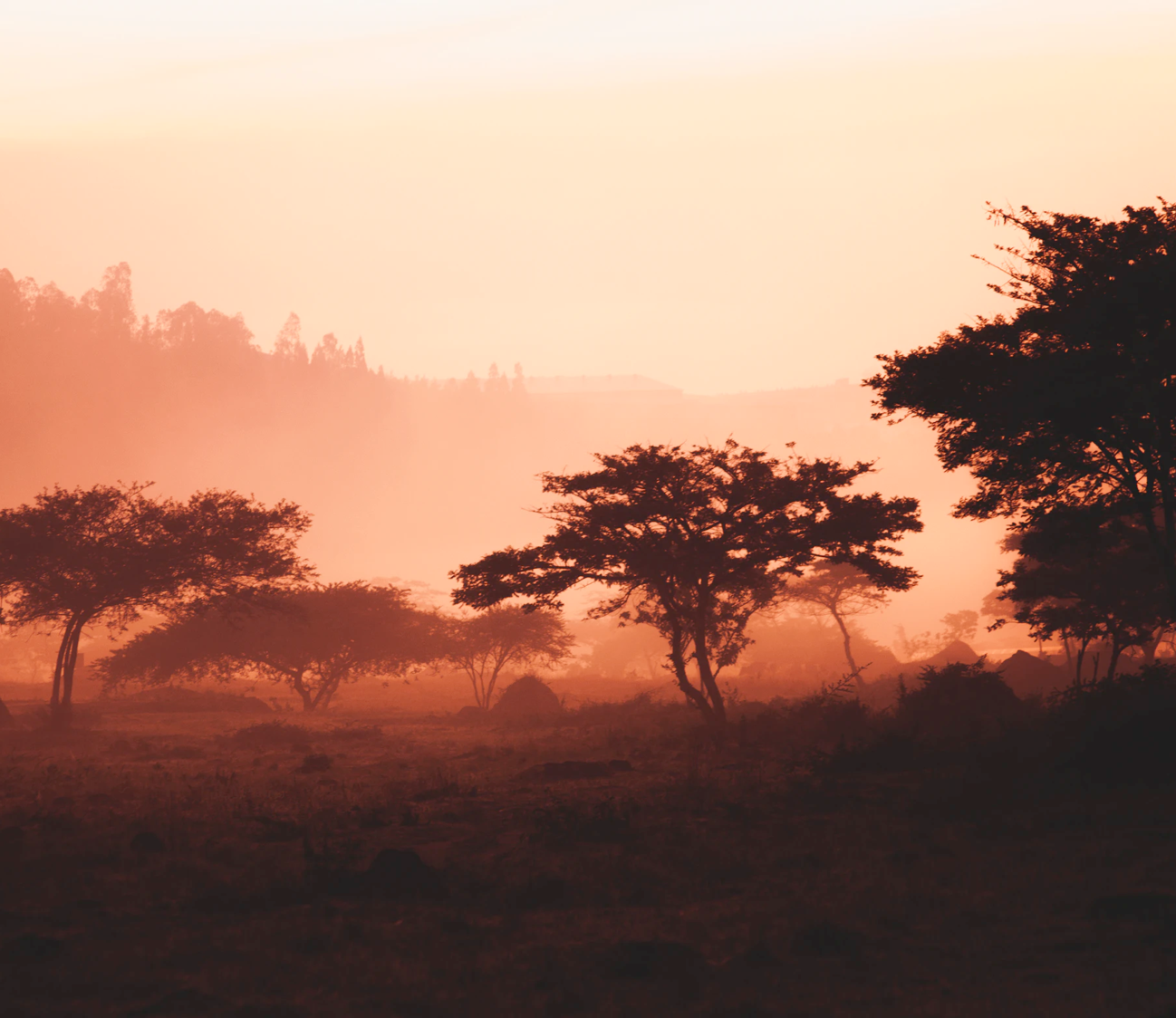 Thank you!
Amílcar Guzmán Valladares
Partner
amilcar.guzman@wolfscompany.com
Joris van Pul
Consultant
joris.vanpul@wolfscompany.com
Charlotte Süring
Report author
www.wolfscompany.com
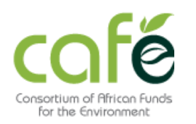 With the kind support of:
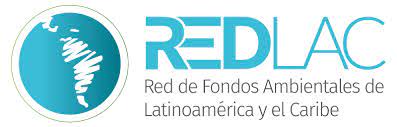 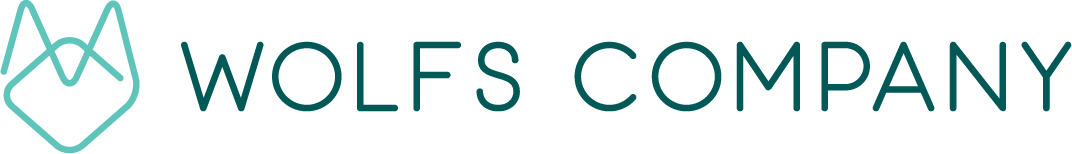 ‹#›